Il pensiero di Frontiera
Sofia Venturoli
A.A. 2023/24
Antropologia dell’America Latina
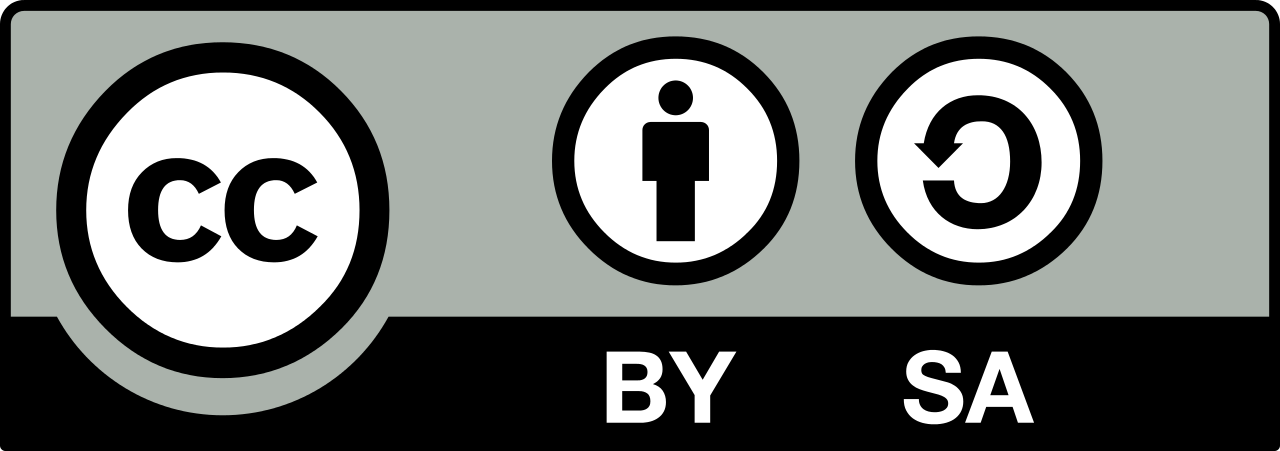 Colombo scopre l’America ma non gli americani
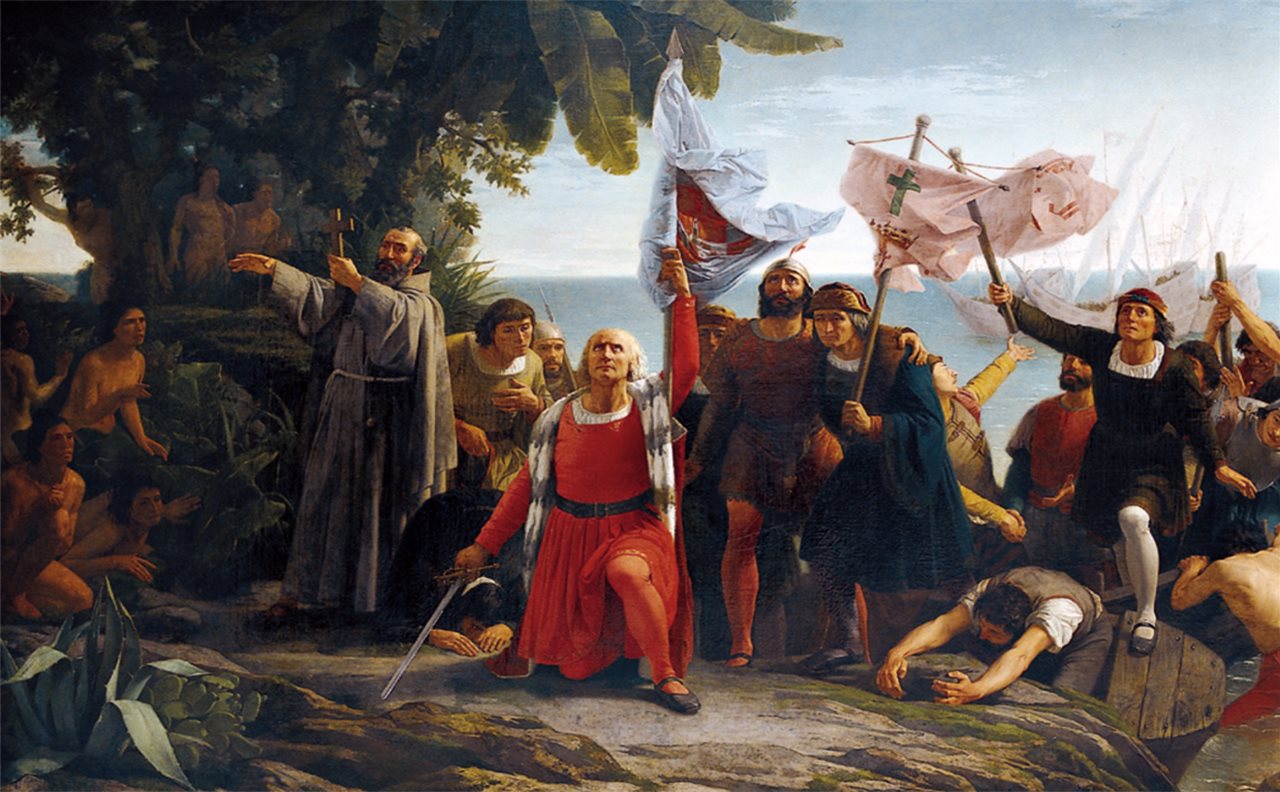 L’alterità rilevata e poi negata: superiorità e assimilazione 
L’alterità americana è percepita mediante la proiezione di categorie culturali preesistenti
Anomia: destrutturazione e violenza senza riparazione
La «differenza coloniale»
L’evangelizzazione è il linguaggio della salvazione
Antropologia dell’America Latina
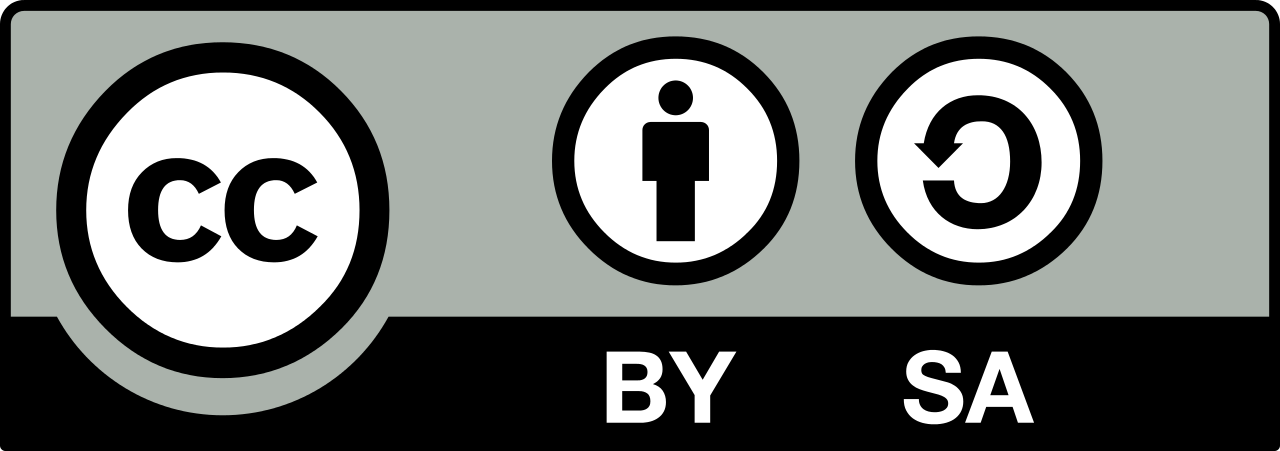 Sofia Venturoli
La polemica de los naturales: la disputa sulla umanità degli indios
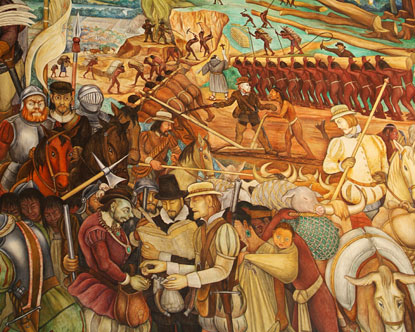 The Junta de Valladolid 1550; 1551
Bartolomé de Las Casas: uguaglianza e assimilazionismo 
Juan Gines de Sepulveda: gerarchia come stato naturale della società umana
Antropologia dell’America Latina
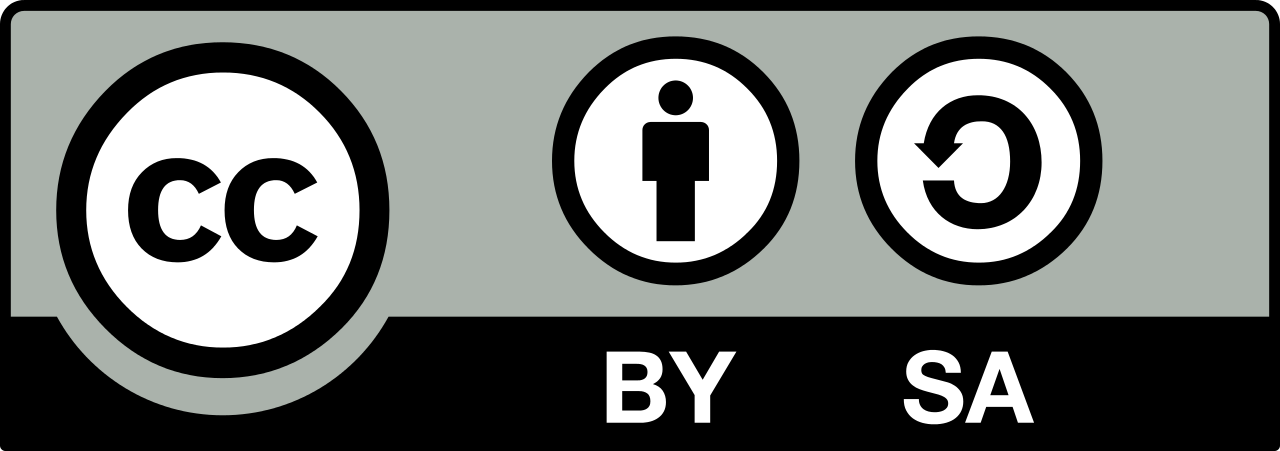 Sofia Venturoli
“per avere una Storia bisogna lasciarsi colonizzare” (Mignolo 2005)
La Modernità non esiste senza colonizzazione: una Storia prevale sulle altre temporalità
La Modernità organizza il monopolio geopolitico della storia e del sapere per i suoi scopi universali: America come costruzione europea
Eliminazione degli spazi e dei tempi altri: eliminazione dell’idea di ALTRO
Antropologia dell’America Latina
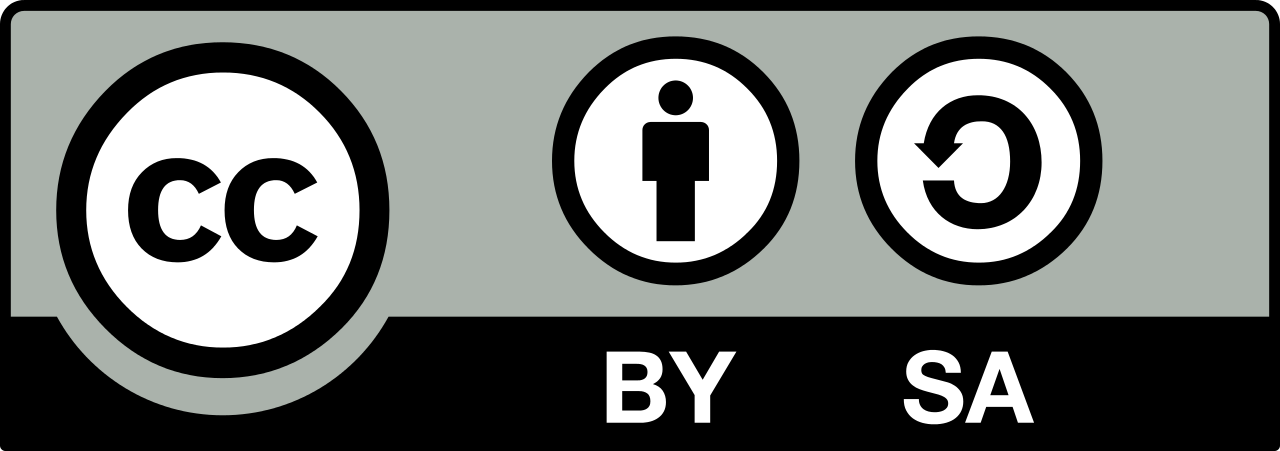 Sofia Venturoli
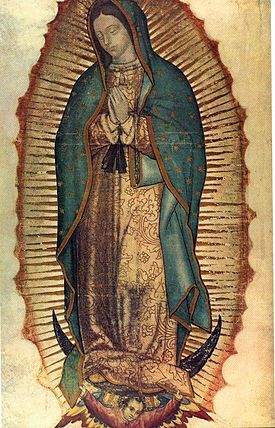 Evangelizzazione 
Come bene supremo e giustificazione della Conquista
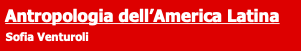 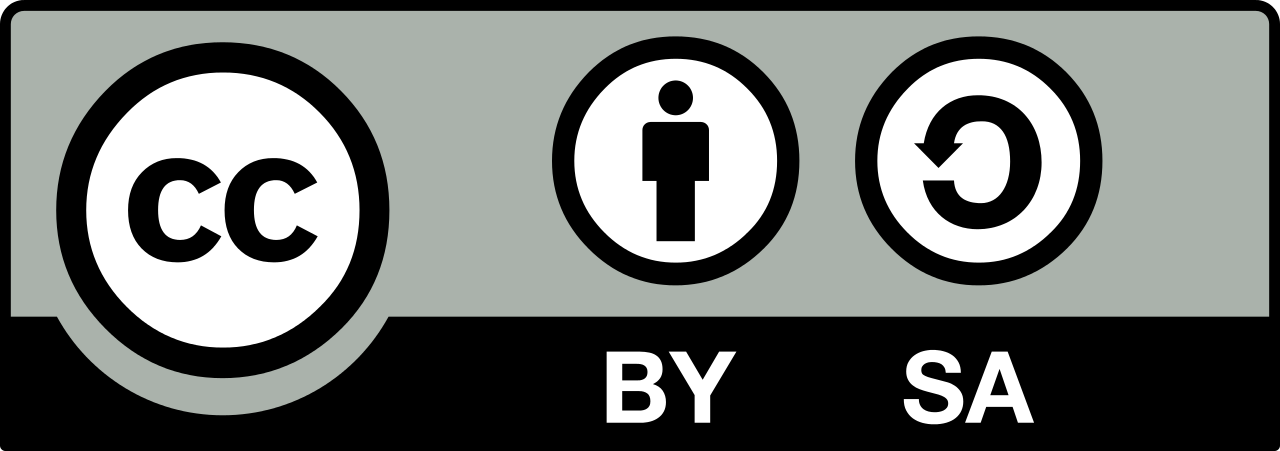 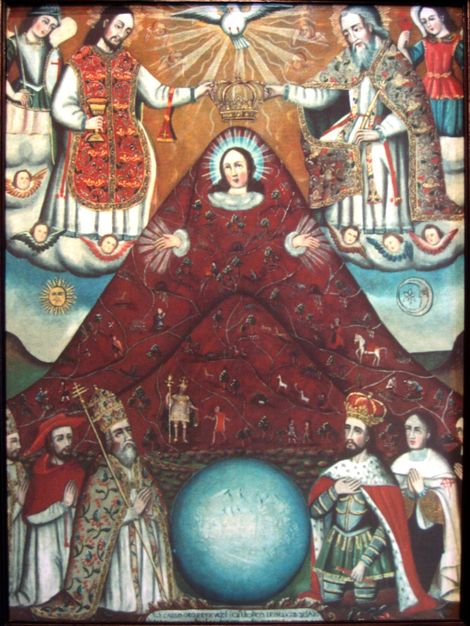 La chiesa come attore “occidentalizzante”
Tra i ceti più bassi, la religione meticcia, con i suoi riti periodici, il prolificare di culti ai santi e alle diverse manifestazioni della Vergine, con le innumerevoli organizzazioni e confraternite, diventa veicolo di inclusione sociale e di integrazione tra le diverse “razze”.
Antropologia dell’America Latina
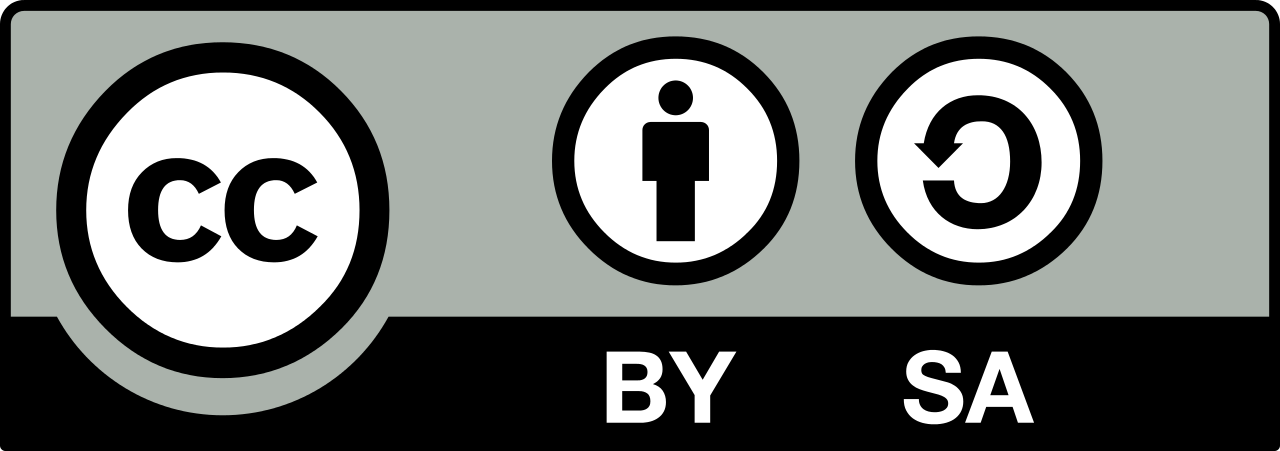 Sofia Venturoli
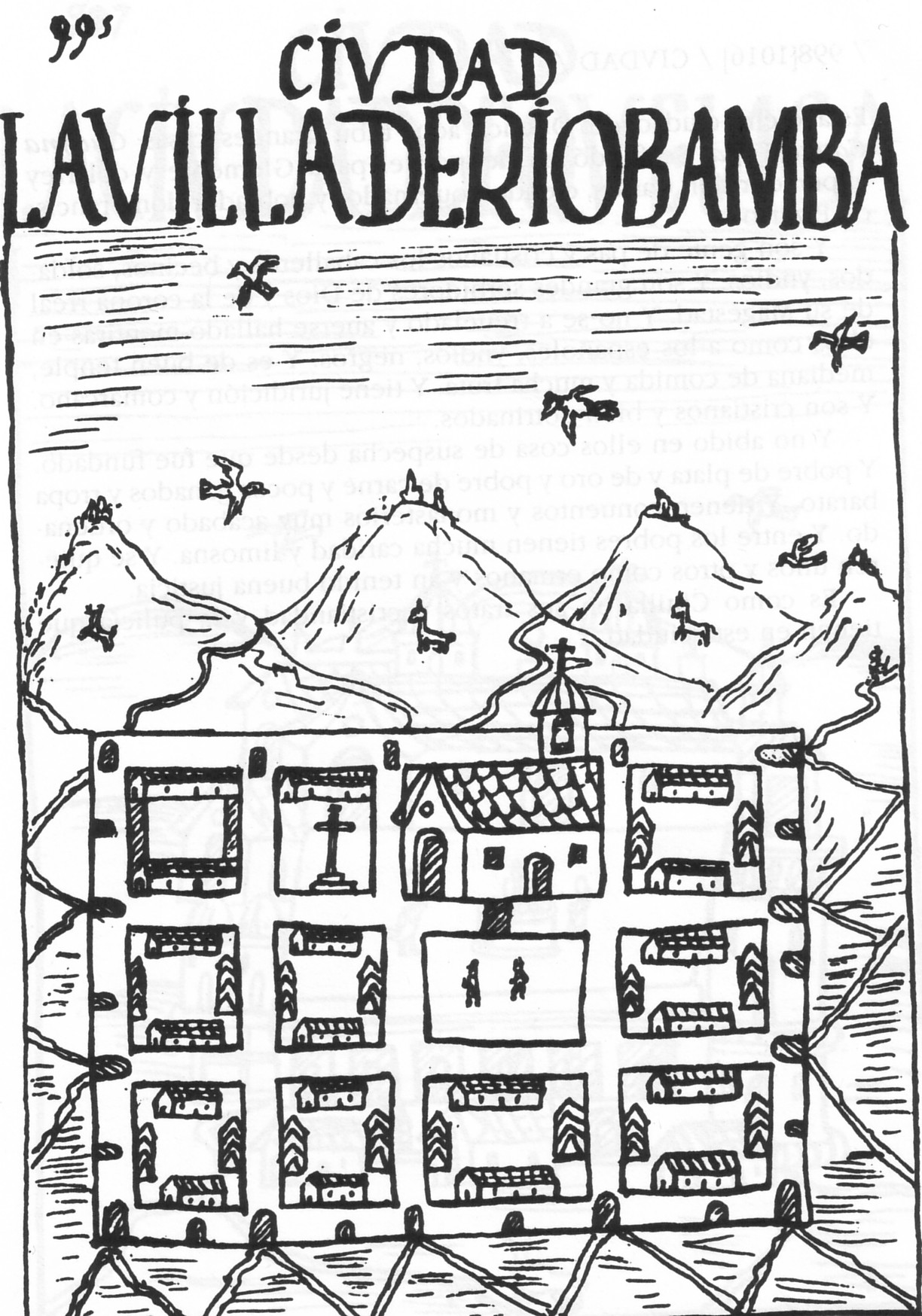 Nome del corso
Reducciones ricostruzione dello spazio
Antropologia dell’America Latina
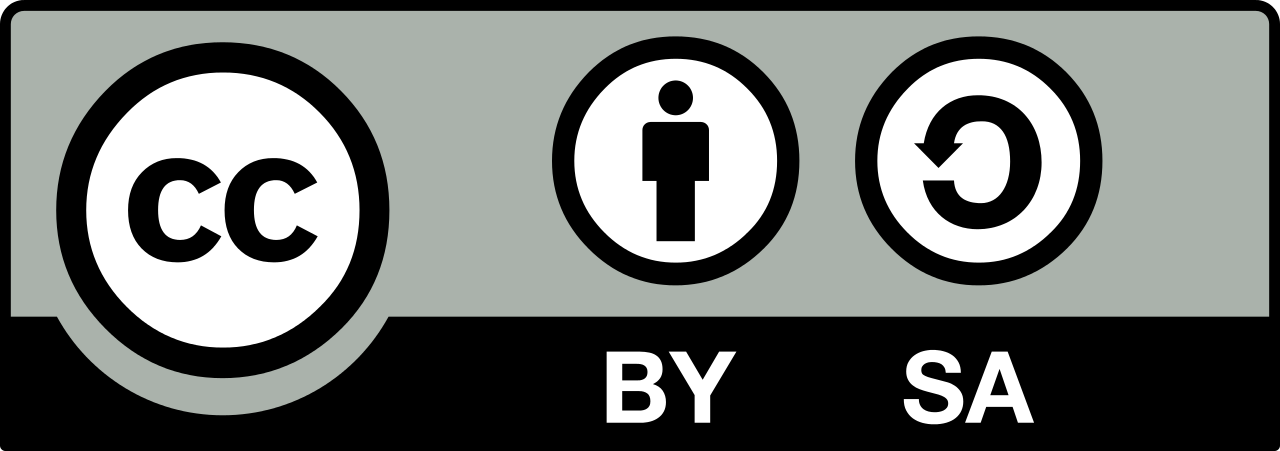 Sofia Venturoli
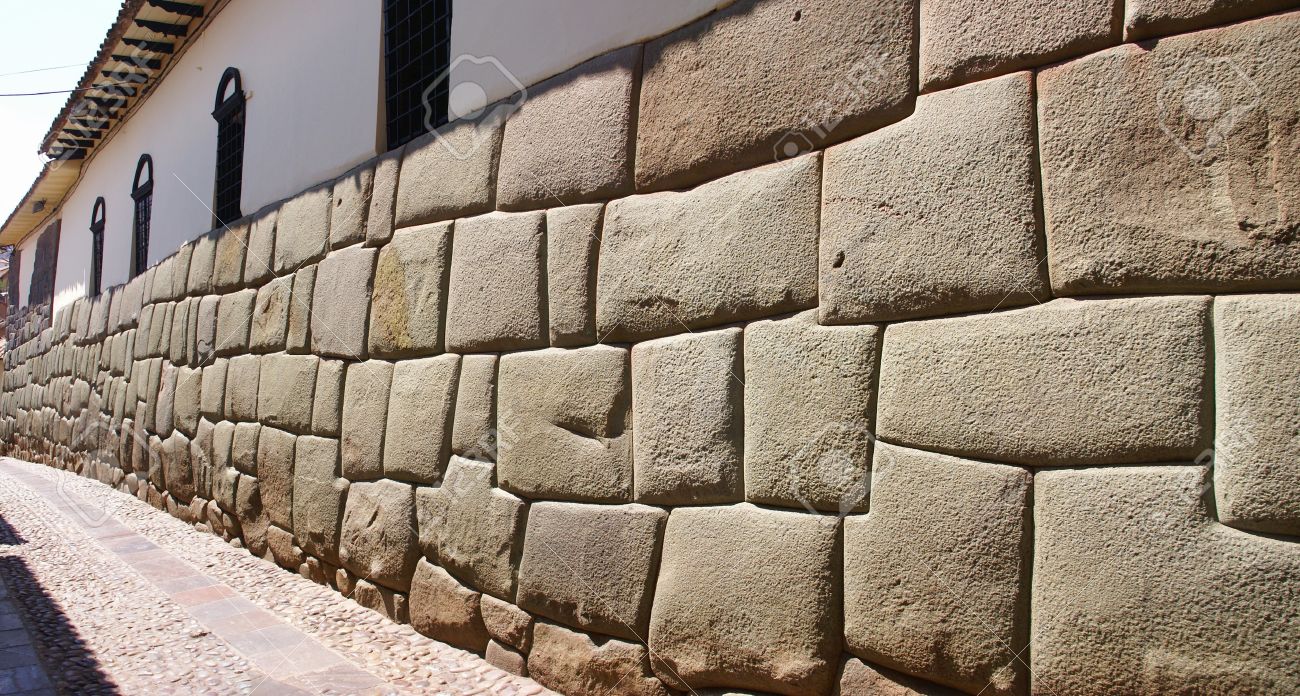 Antropologia dell’America Latina
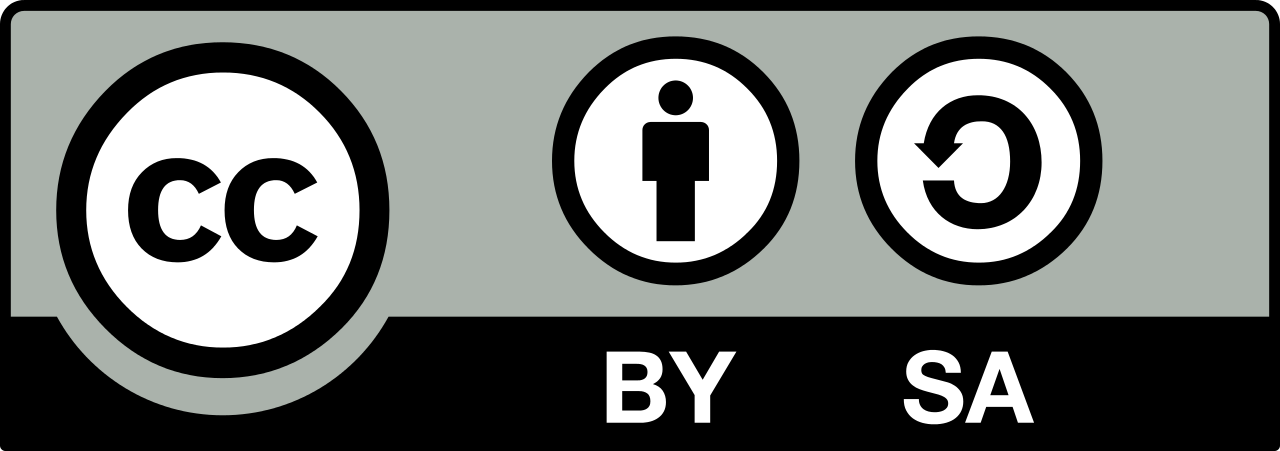 Sofia Venturoli
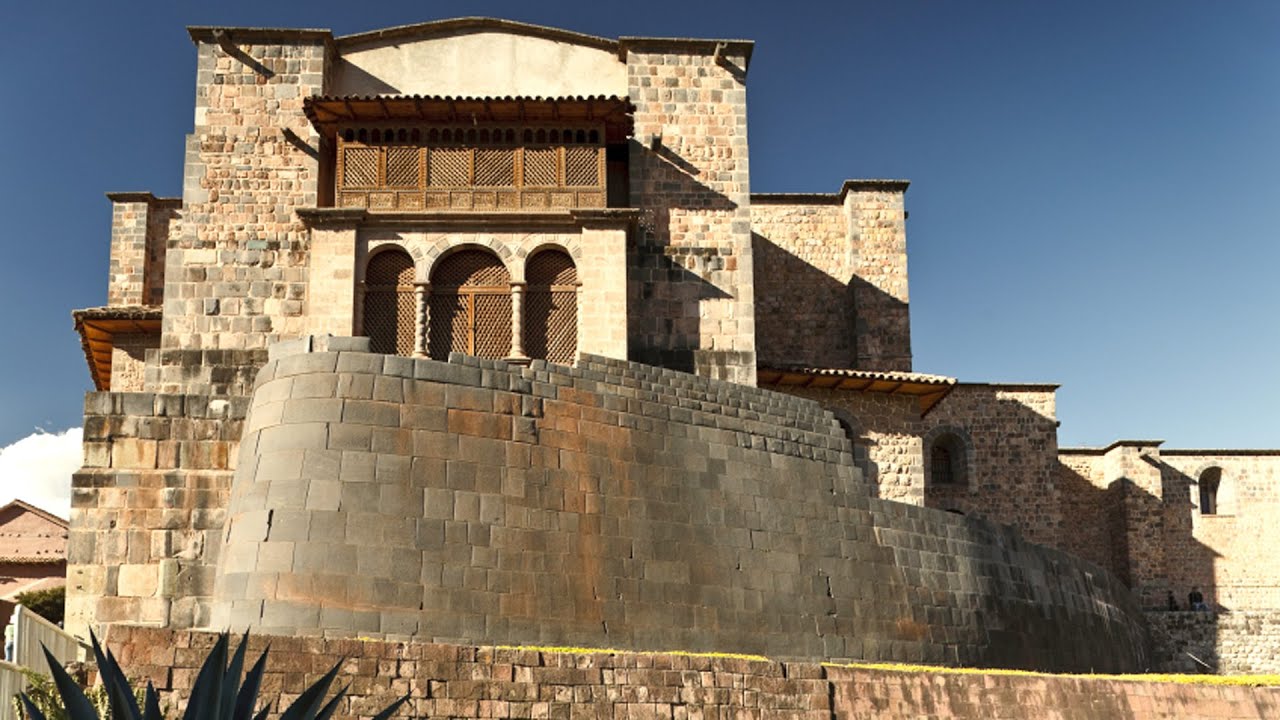 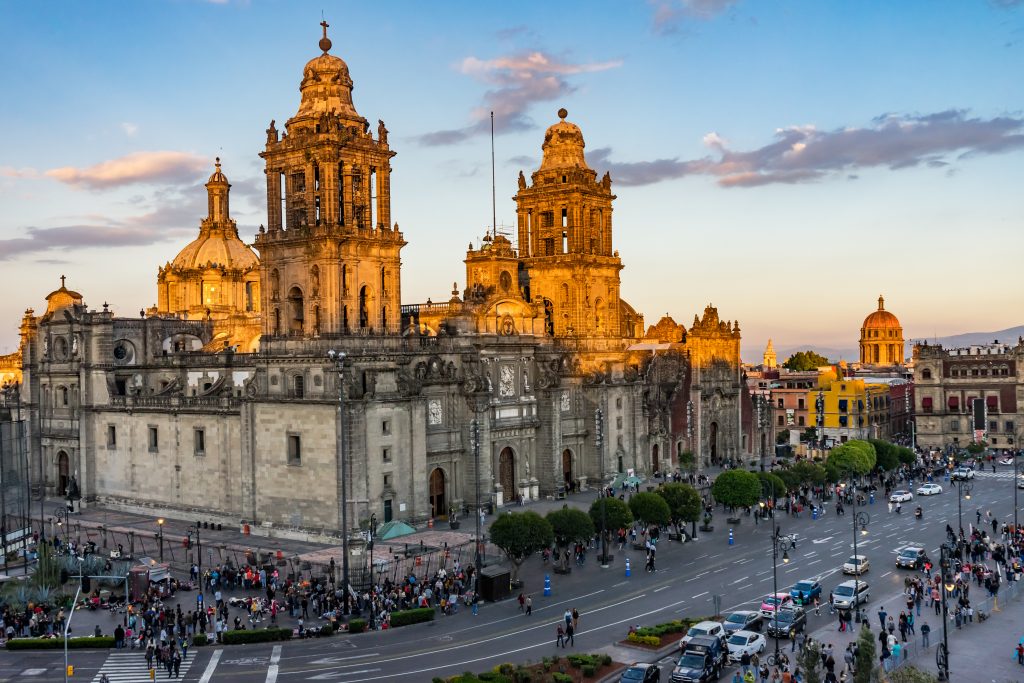 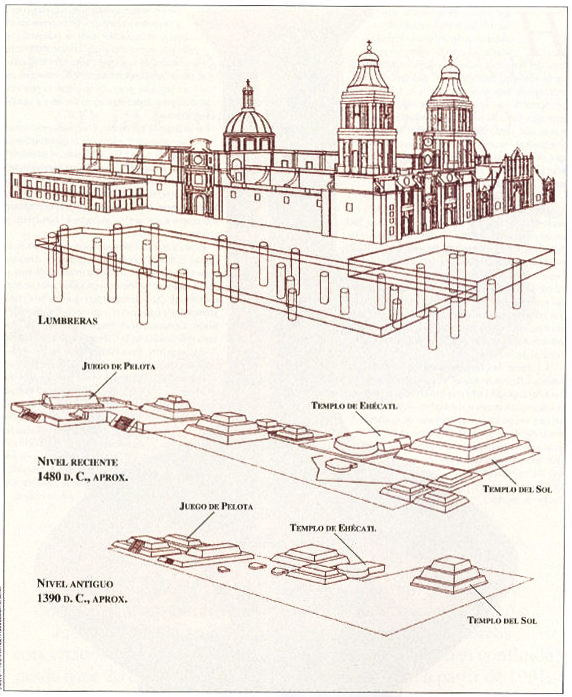 Templo Mayor
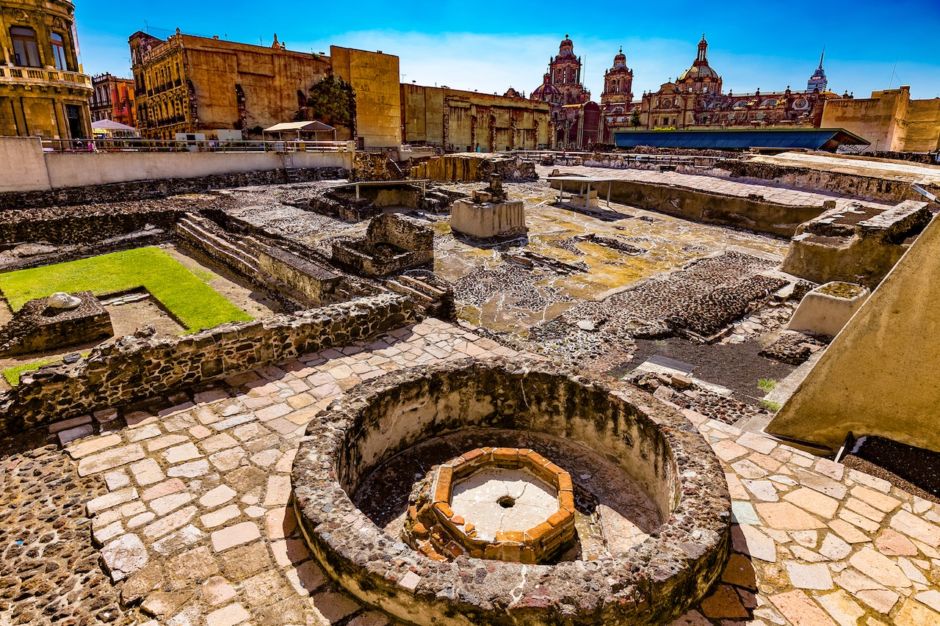 Antropologia dell’America Latina
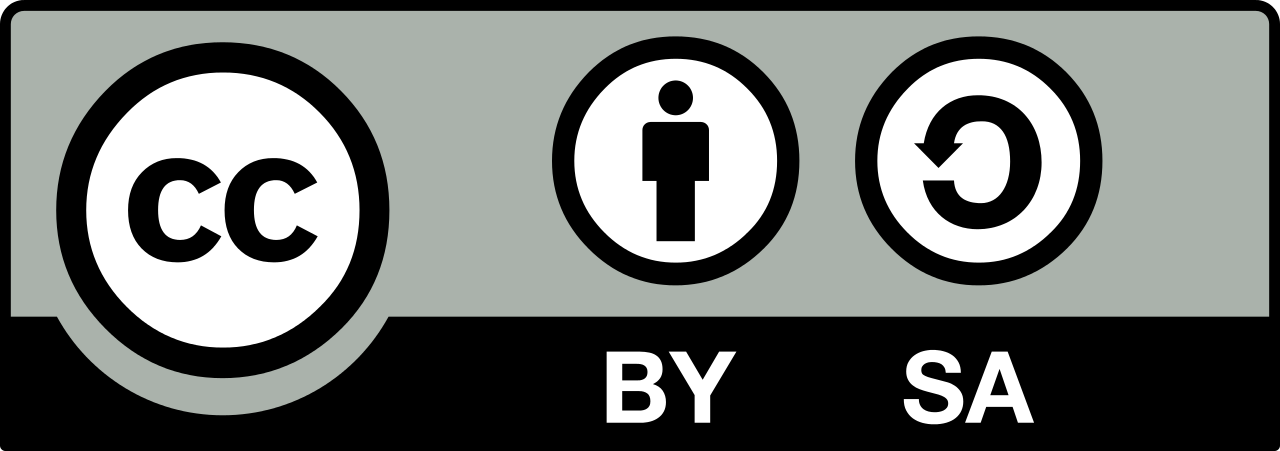 Sofia Venturoli
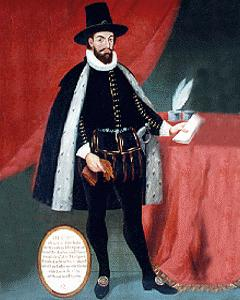 Visitas Generales e Relaciones geográficas de Indias
Antropologia dell’America Latina
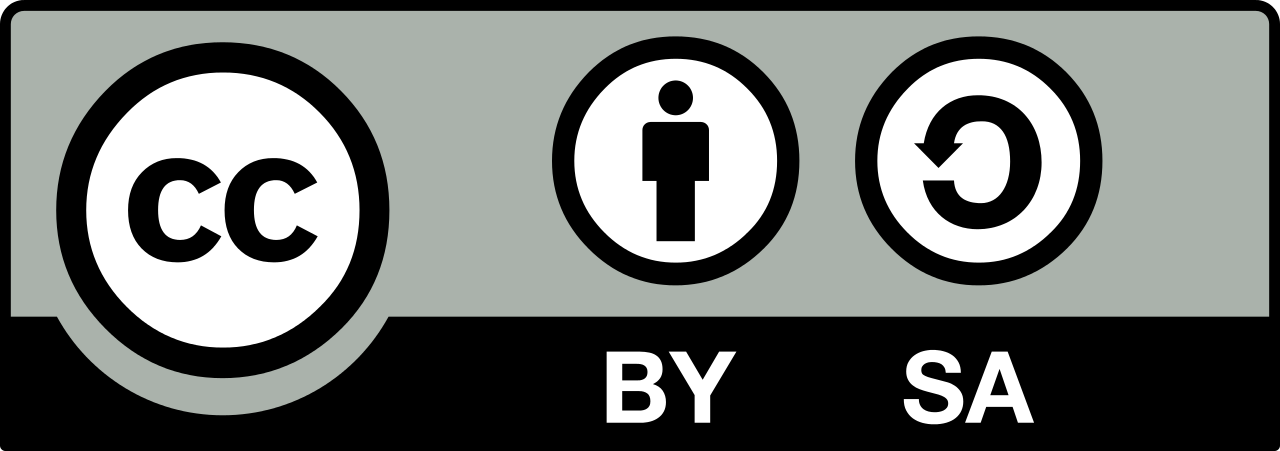 Sofia Venturoli
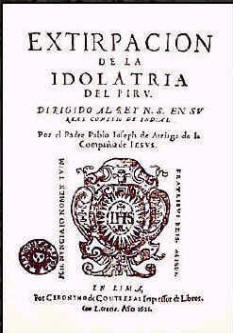 Manuali di estirpazione dell’idolatria
Antropologia dell’America Latina
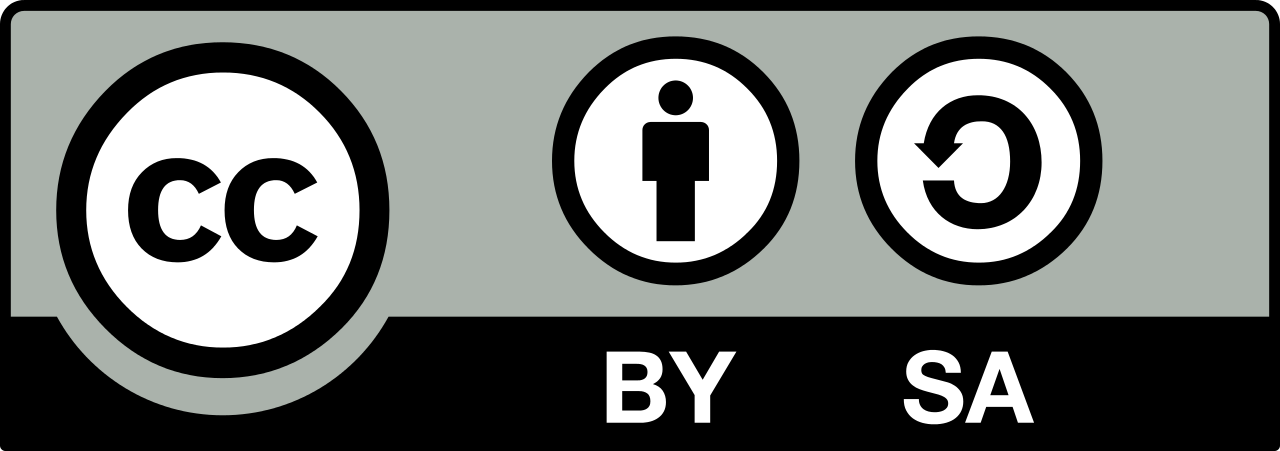 Sofia Venturoli
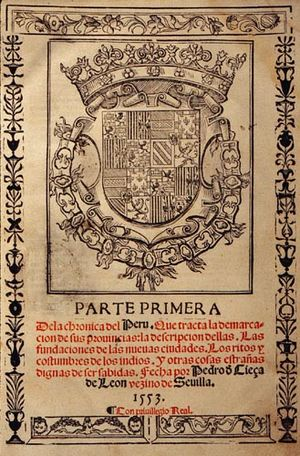 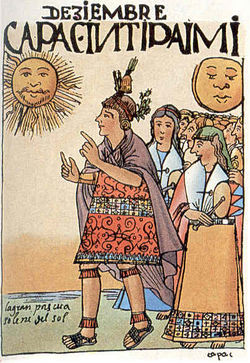 Le Cronache
Antropologia dell’America Latina
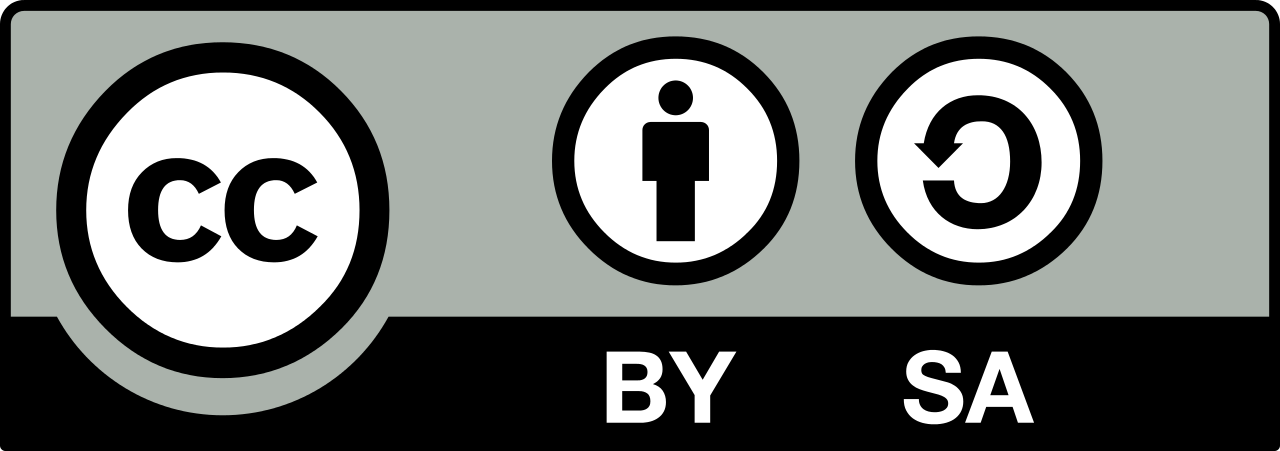 Sofia Venturoli